Activity
QuickDraw
Quick Draw:
Quick Draw #1
Quick Draw #2
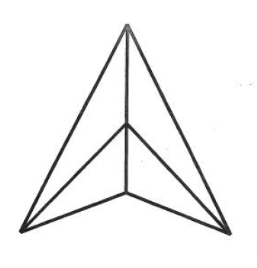 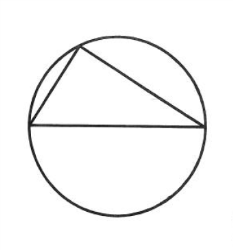